In Memory Of The Savior's Love
WINCHESTER, OLD
CM
4/4
F/F - DO

Verses: 3
PDHymns.com
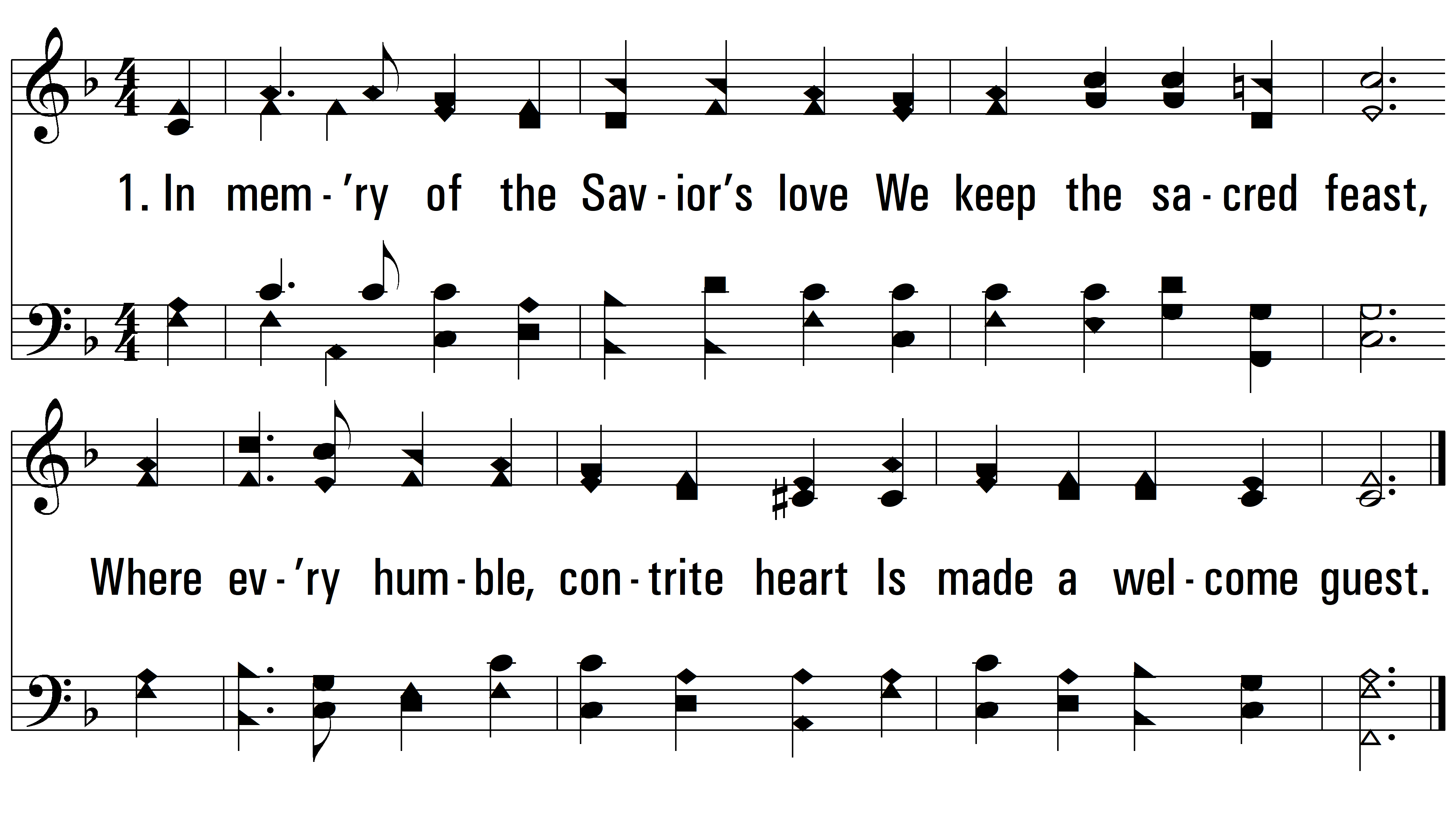 vs. 1 ~ In Memory Of The Savior's Love
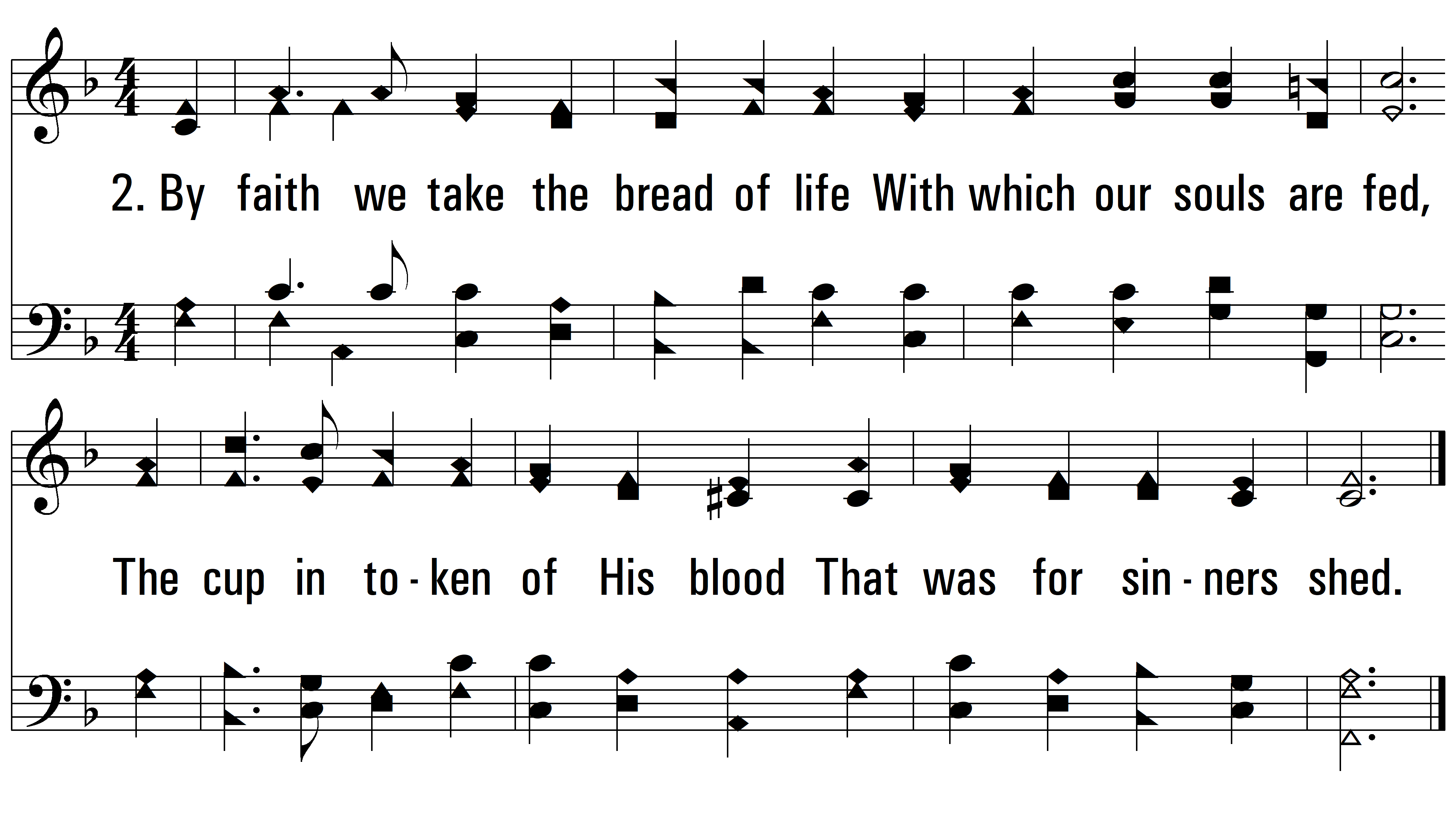 vs. 3 ~ In Memory Of The Savior's Love
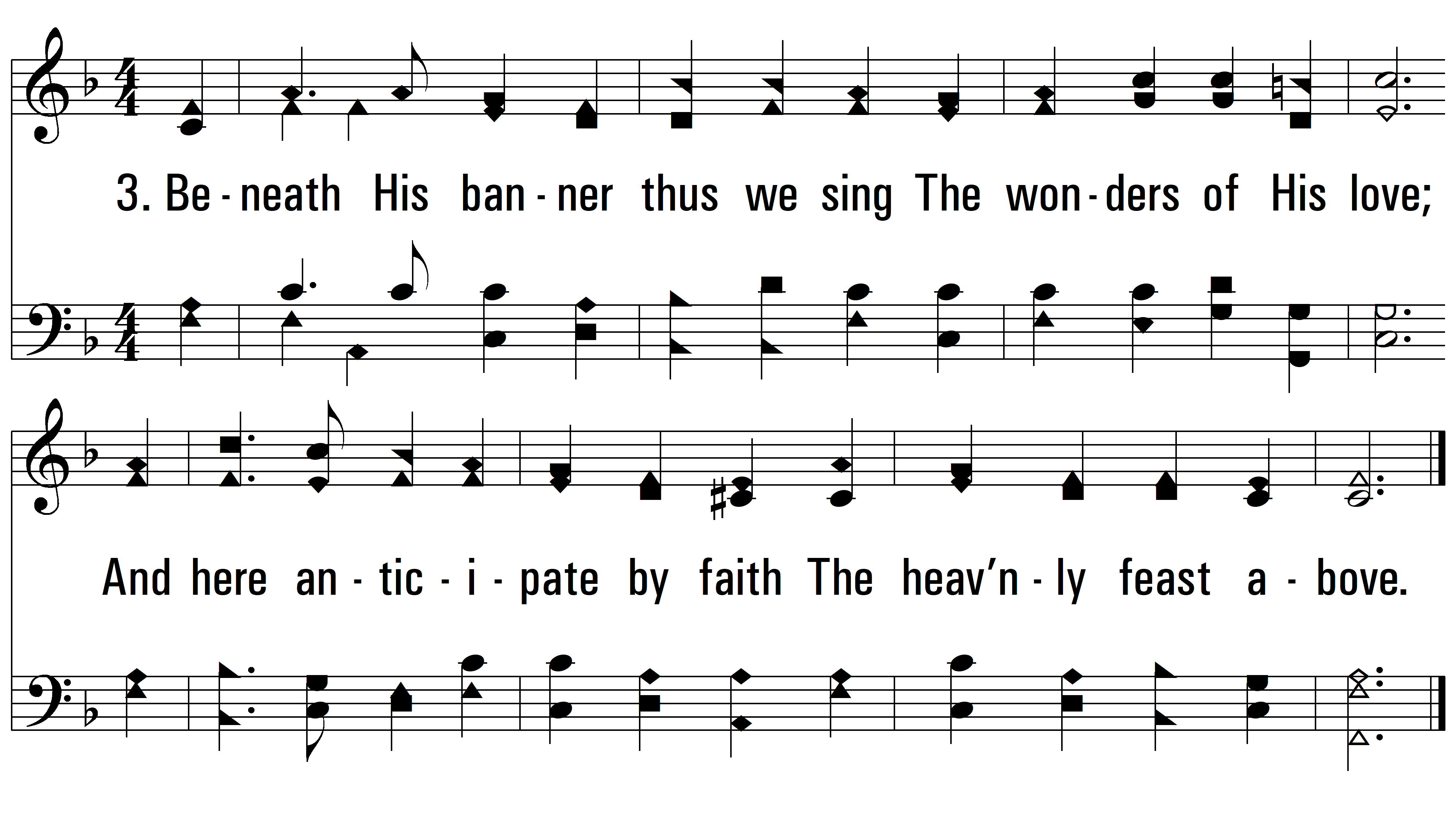 END
PDHymns.com
vs. 3 ~ In Memory Of The Savior's Love